Infosys CSR
SECTION M
Infosys Background
[Speaker Notes: First is tata consultancy
Infosys technologies is the India’s most popular and best managed IT company.
It has today ,a global presence of  32 sales  offices in 16 countries , 33 global software development centers and one business continuity center .  

Headquarters     -        bangalore
Founded  in 1981 by N.R.Narayana Murthy
Infosys is India’s most  admired company 
First Indian public company to adopt voluntarily the stringent US GAAP( Generally Accepted Accounting Principles)]
CSR?
CSR- three domain Approach (schwartz & Carrol,2003)
[Speaker Notes: Components of CSR Responsibility Expectation Example Economical Required Maximize sales, minimize costs etc. Legal Required Obey laws and regulations Ethical Expected Do what is right, fair and just Philanthropic Expected Being a good corporate citizen]
Importance of CSR
Implementation-The 6 Steps of Corporate Social Responsibility
[Speaker Notes: Profile Building
One needs to understand and get accustomed to CSR by defining objectives. 
MANAGEMENT
 CSR staff, structure and integrated values are distributed by the administration and responsibility throughout the levels of the company. 
Competences
CSR understanding is developed by working out strengths and skills. 
Analyses
 CSR commitment is developed by internal and external analyses taking place with the help of stakeholders. 
Implementation
CSR is integrated and implemented into corporate structures with the help of corporate governance. 
EVALUATION
Continuous follow-up]
Implementation-Infosys
Ethical Trilogy
The extent of success of Infosys can be attributed to the unwavering commitment to the ethical trilogy
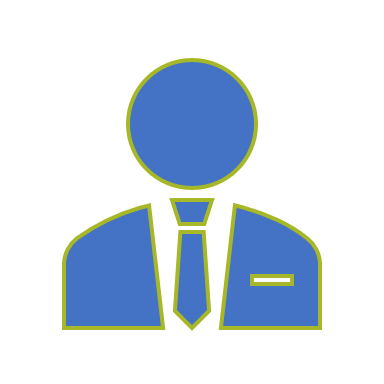 Business Ethics
The company deployed Code Of Ethics and the Whistleblower’s policy.

This helped to protect those employees who choose to disclose information on frauds.

Code of ethics conformed to accept professional standards of conduct.
 
Whistle blower’s policy sets norms for treating anonymous submissions by employees.
Infosys conforms to internationally benchmarked standards of corporate governance.
It has set new and effective standards in communication with shareholders and general public.

Fundamental  Objective-
the enhancement of long-term shareholder value.
protecting the interests of other  stakeholders.
Corporate Governance
IMPLEMENTATION CSR Management: Areas of Activity
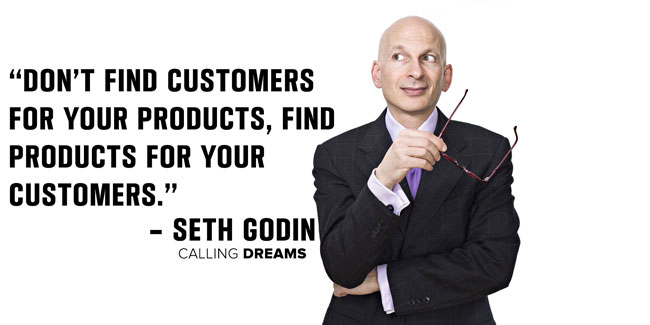 Csr Dimensions & Initiatives
Human Resource Development
Environmental Contribution
Environment
The Health, Safety and Environmental Management System (HSEMS) at Infosys is called the 'Ozone Initiative‘. 
This project spreads environmental awareness and implements eco-friendly practices across development centers worldwide.
Product Contribution and Customers’ Relations
Shareholders’ Relations
Rural Development
SOCIAL REHABILITATION AND RURAL UPLIFTMENT
community
[Speaker Notes: https://indiacsr.in/infosys-spends-rs-342-cr-on-corporate-social-responsibility-csr-during-fy-2018-19/
https://csrbox.org/India_Company_Infosys-Ltd-Karnataka_37
Through its projects across India Infosys Foundation has made small, but effective strides in 5 areas]
Art & Culture
Health Care
LEARNING AND EDUCATION
Infosys Technologies donated $50 million to the Prime Ministers relief fund, to assist the tsunami victims. 
Offered funds to 5 IITs and 3 IIMs for PhD programmes, granting Rs.900,000 per fellowship. 
Along with Microsoft, Infosys launched a programme, computer@classrooms, giving away old computers to educational institutions.
Infosys adopts Covid-hit slum, donates 10,000 masks
Other Major social contributions
[Speaker Notes: https://www.hindustantimes.com/cities/infosys-adopts-covid-hit-slum-donates-10-000-masks/story-WLU89HbLfZISimy6a7bawI.html]
CSR StakeHolder discourse
[Speaker Notes: Stakeholders' Influence Haveexpectations anddemands regardingacompany Have a big impact on companies (positive or negative) Influenced by business activities Stakeholder (=interest groups) Owners, investors, banks, employees, unions, associations, customers, suppliers, competitors]
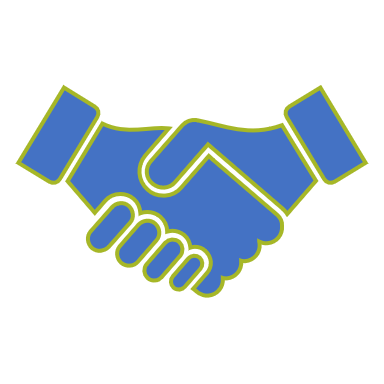 Thank you!
[Speaker Notes: Infosys demonstrates that it is possible to create success and built prosperity among the poverty prevailing in India.
So to conclude it can be said -
  1.  Infosys is a company that the entire world looks up to, in terms of sticking to one’s sound ethical judgement and doing business in the right way.
2. It continues to set standards in everything that it does.
3. The people who make the company never think twice when they have to make tough decision involving ethics.]